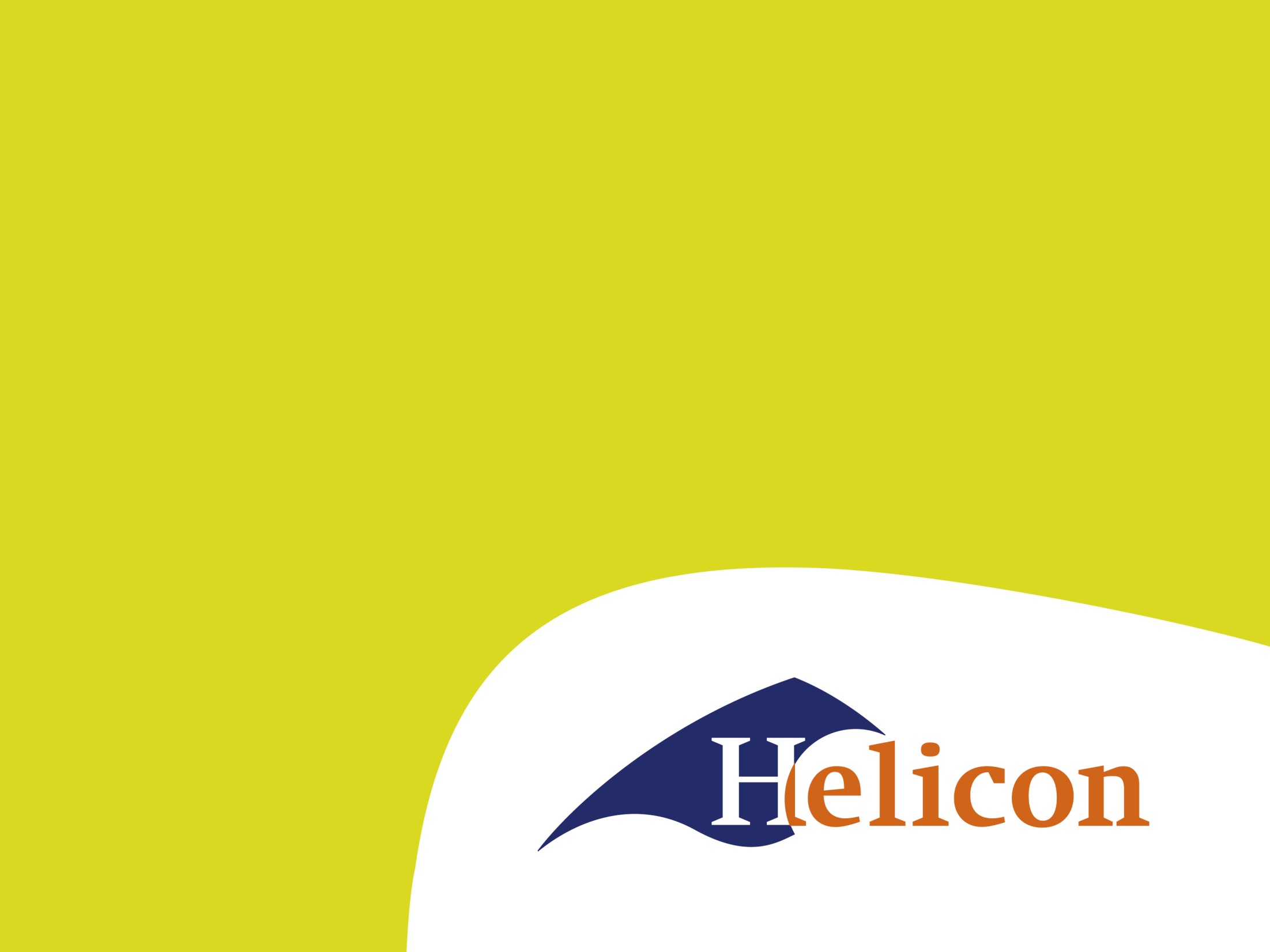 Vrije tijd
Les: duurzame evenementen
Leerdoelen
Duurzame evenementen
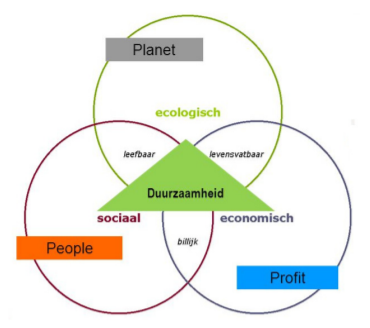 Waar denken we aan?

Waarom duurzame evenementen?
Duurzame evenementen
Evenementen die op een dusdanige manier georganiseerd worden zodat de behoeften van de volgende generaties niet in het gedrang komen.

Andere namen:
Groene evenementen
Sustainable events
Waarom  is het belangrijk?
Duurzame evenementen
Hulpmiddelen
Stichting Duurzaam Organiseren & SMK (Stichting Mileukeur): Barometer Duurzame Evenementen
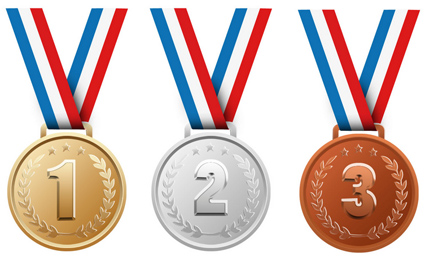 Barometer duurzame evenementen
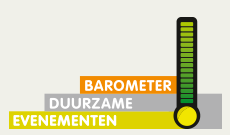 Onderwerpen:
Evenementorganisatie en duurzaamheid (organisatie, personeel en bezoekers)
Energie
Water, hygiëne en schoonmaak
Afval
Mobiliteit
Locatie
Catering
Bodem en groen
Opdracht
[Speaker Notes: http://www.milieukeur.nl/Public/Milieukeur_NonFood_schemas/160509CERTIFICATIESCHEMABAROMETERDUURZAMEEVENEMENTEN_4.pdf]